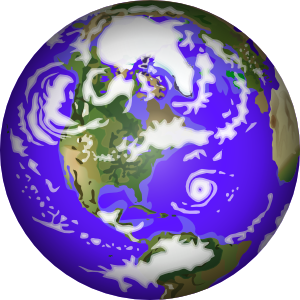 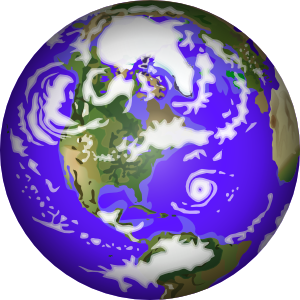 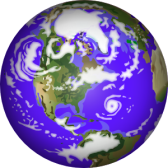 C&B for C&B
for People
LTI's and International Mobility *
Excel techniques for Comp & Ben                                              Designing/operating  salary bands
                                                  Benchmarking                                    Modeling people budgets
        Understanding the overall remuneration package     /     Total Reward
1